THE TEST
•    Write your full name (first, middle and last name).
Write today’s date IN FULL.
Write this entire sentence:  The sun is shining on the treetops, while the birds sing merrily.
•    Name two songs by the Beatles.
Draw an apple tree beside a house.
Pass your test to the person on your right and mark as follows: accuracy, neatness and legibility (2 points per question)
Total:     /10
[Speaker Notes: Montre un énoncé à la fois.
Après le 5e, annonce qu’ils ont à utiliser la main non dominante et qu’ils ont 3 min.  Go!
Discussion: 
Qu’est-ce qu’avez-vous ressenti?
Quelles présomptions avez-vous faites?
Comment sentiez-vous d’être évalués?  De faire l’évaluation?
Est-ce que vous avez corrigé de façon différente à cause d’avoir vécu l’expérience du test vous-même?
À quoi est-ce que cette expérience s’agit?  Pourquoi l’a-t-on faite?]
Debrief:
How did you feel? (before the test, during and after?)
What assumptions had you made?
How did you feel about being evaluated? About being subjected to this evaluation?
Did you mark differently because of having lived this test experience yourself?
Based on your experience today, find a metaphor for what assessment is/should be.
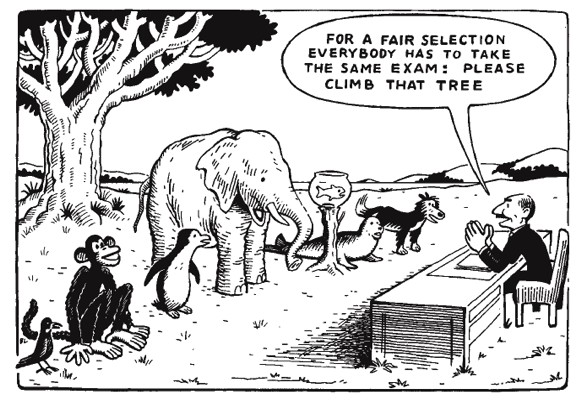